Subtopic Three:
Subtopic Two:
Subtopic One:
Subtopic Four:
Topic for Investigation:
Subtopic Six:
Subtopic Five:
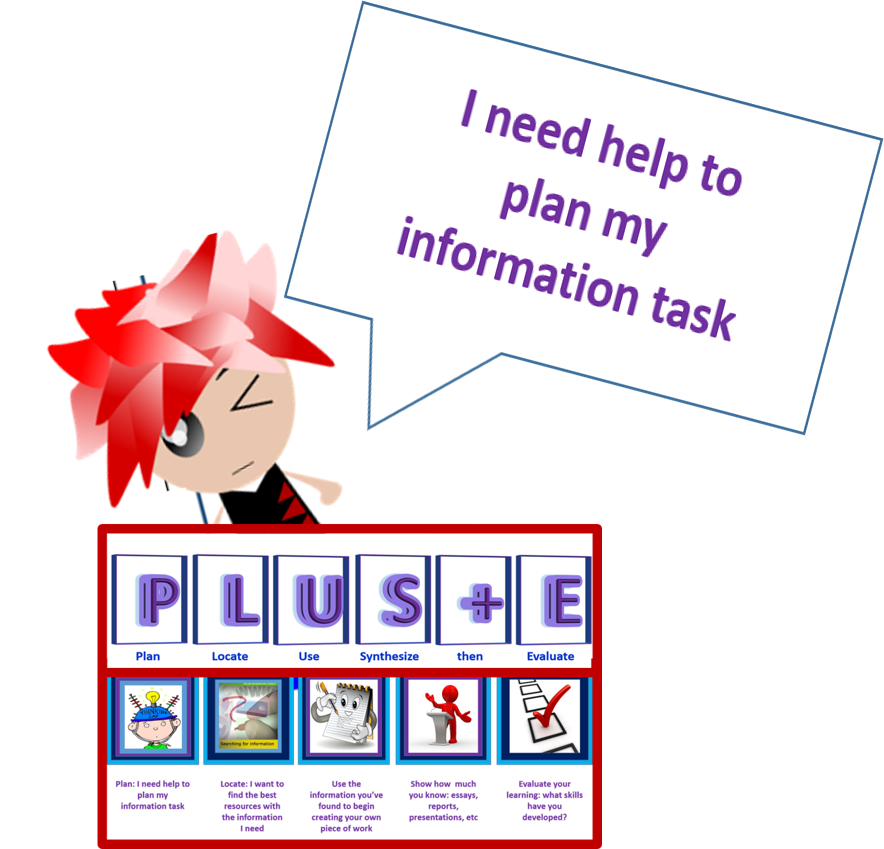 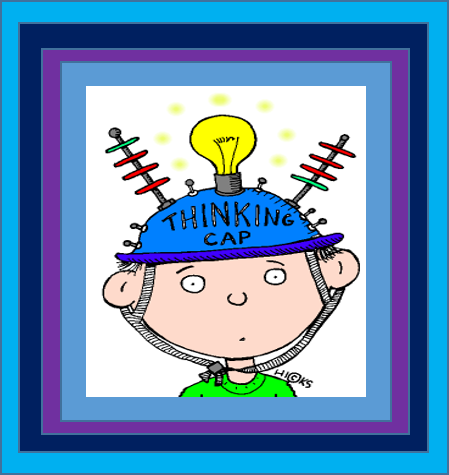